Использование культурологического компонента на уроках химии(краеведческий аспект)                                                                                                       М.Н.Маслак,                                                                                                                 ГБОУ школа № 477                                                                                                               Пушкинского района                                                                                                               С-Петербурга
ГБОУ средняя общеобразовательная школа № 477 с углубленным изучением предметов художественно-эстетического цикла
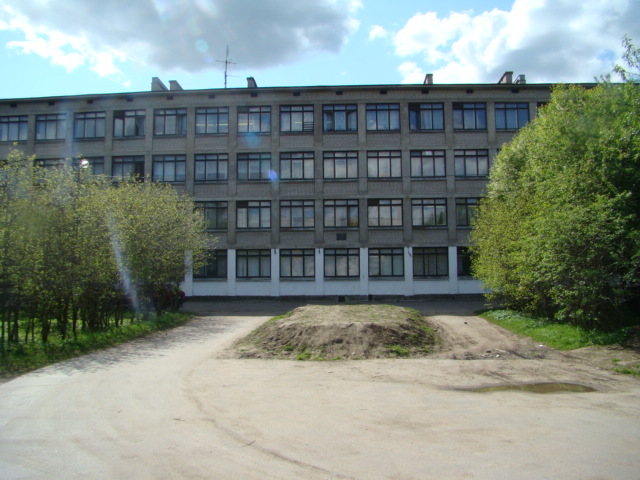 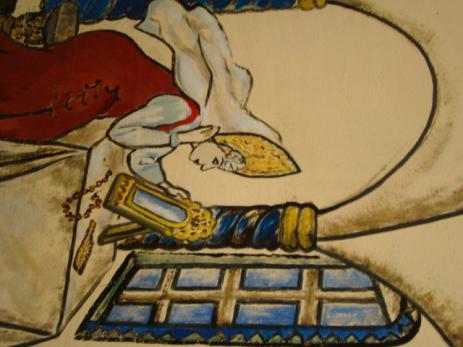 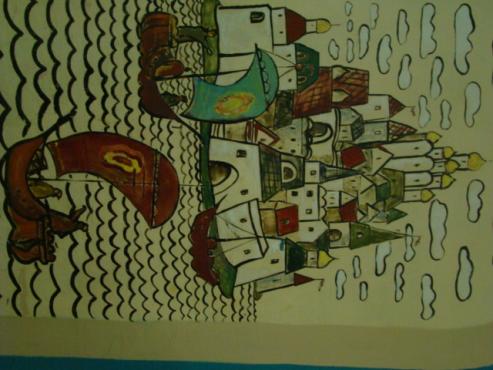 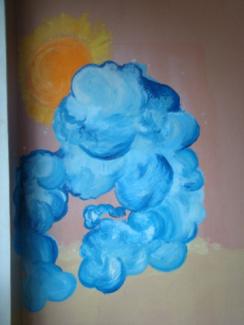 Концепция развития школы
Создание социальных и педагогических условий развития личности ребенка в контексте культурного наследия Царского Села
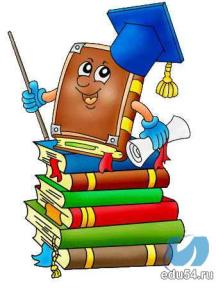 1 этап: Поисково-аналитическая деятельность
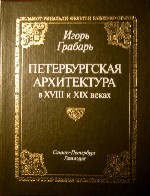 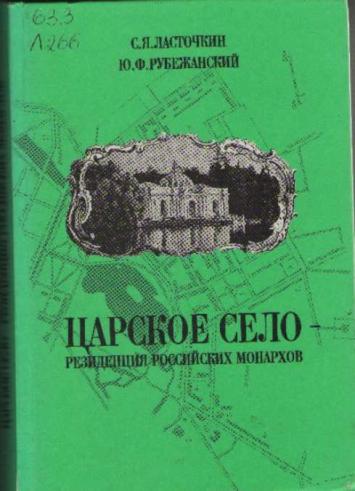 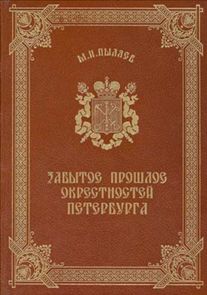 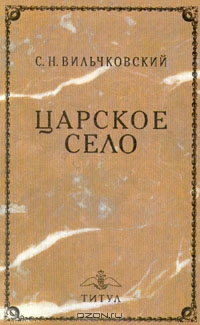 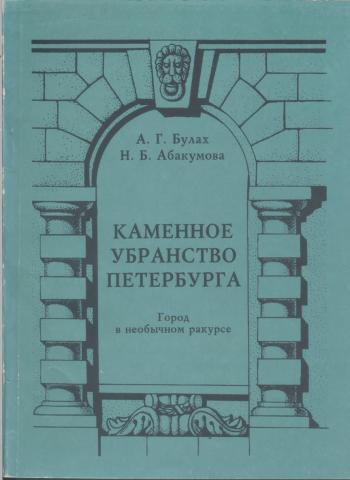 2 этап: Систематизация культурологического материала
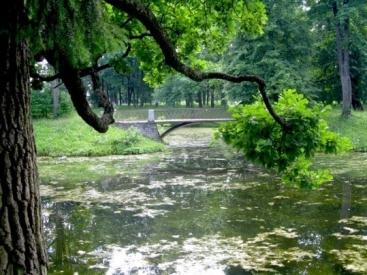 Гидропарки Царского Села





Известняки: 
    пудостский камень
    плиточный путиловский 
    известняк
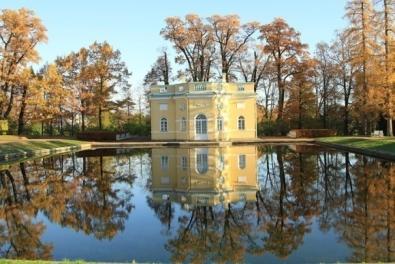 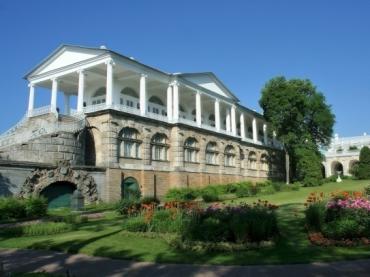 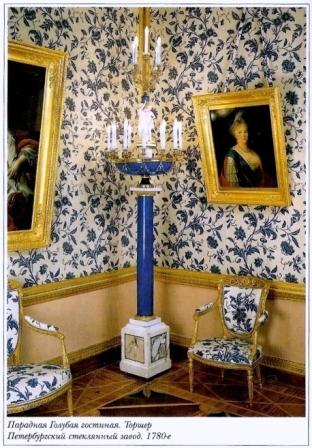 Камнерезное искусство




Мрамор в создании культурных памятников Царского Села
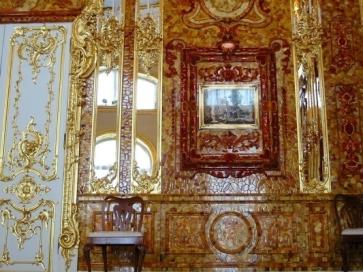 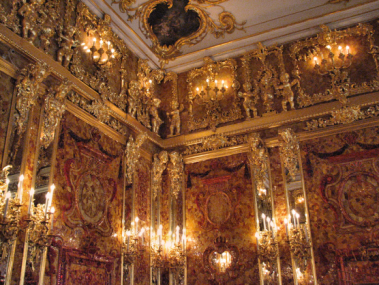 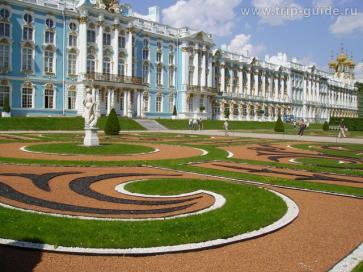 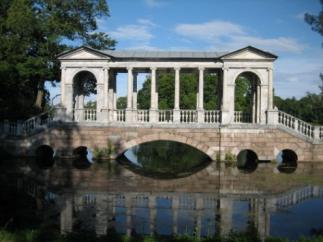 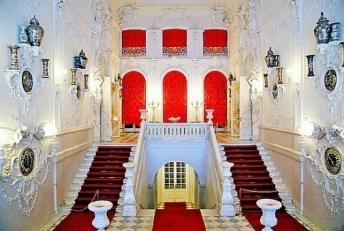 Металлы и сплавы в интерьерах дворцов и парков




Золото – металл русского барокко
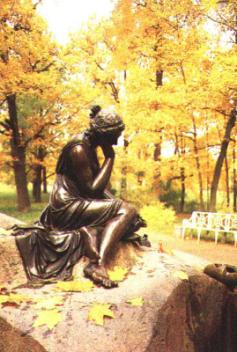 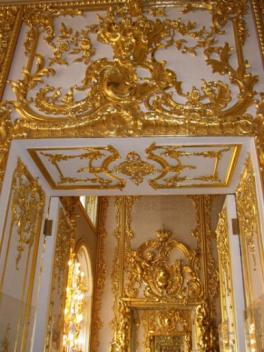 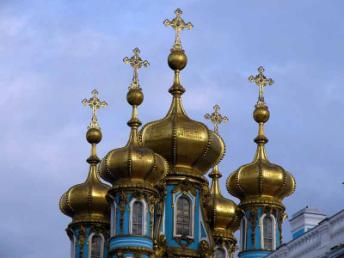 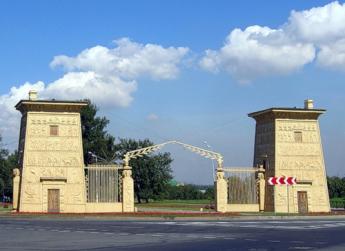 3 этап: «Методическое сопровождение к базовой программе с элементами культурологических и краеведческих знаний»
Культурологическая модель школьного химического образования
Интегратор – это интеллектуальные мосты, связывающие различные дисциплины
Физика
Интегратор
Химия
Биология
География
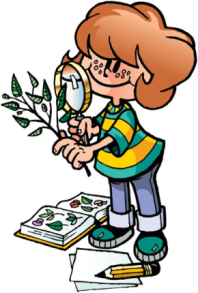 «Архитектура. Наука. Культура»9 класс
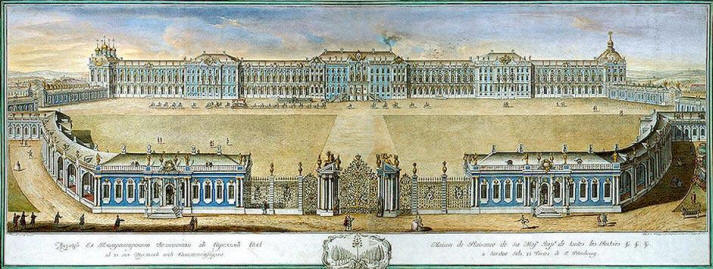 Чем дальше тем искусство становится более научным, и наука более художест­венной. Расставшись у основания, они встретятся когда-нибудь на вершине.
                                                                                                                            Флобер
Цель: создание модели технологии строительства памятника архитектуры и иллюстрация значимости естественнонаучных знаний
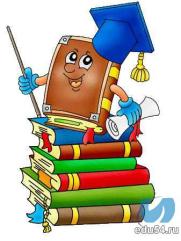 Геологи
Химики
Проект «Архитектура-наука-русская культура в создании Екатерининского дворца»
Инженеры
Материало-веды
Архитекторы
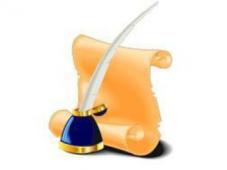 Презентация проектов
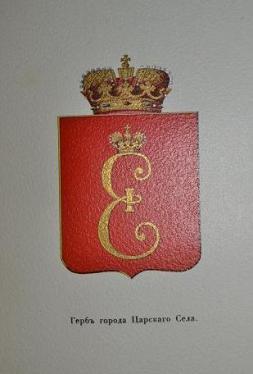 Путешествие по глобусу и карте вместе с Ж.Верном
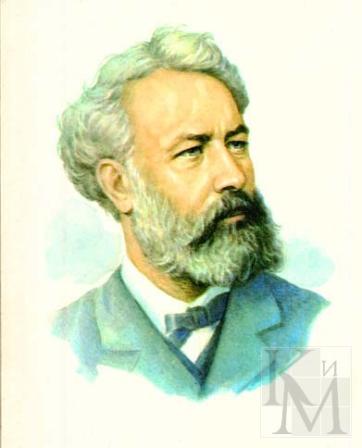 Интегратор – миграция, которому придается значение:
Социальное,
Биологическое,
Химическое, 
Географическое
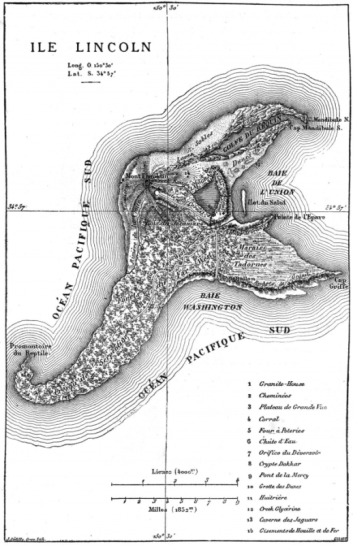 Миграция химических элементов
Куговорот элементов в природе
Образование минералов и горных пород Таинственного острова
Способы получения и обработки веществ, их практическое применение
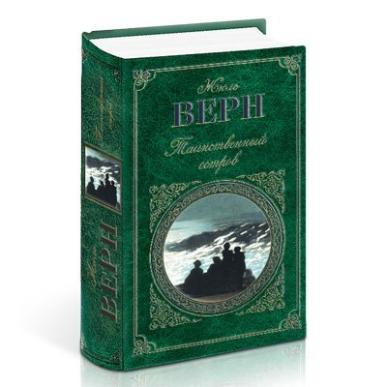 Мыловарение
Гончарное дело
Выплавка стекла
Выплавка железа
Получение необходимых для выживания веществ
Генетическая связь классов неорганических соединений
История большинства химических элементов в земной коре характеризуется круговыми процессами,     В.И.Вернадский
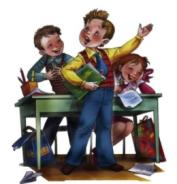 Понятия интеграторы – 
ген, род, родство
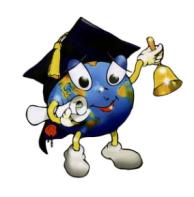 Многообразие и единство веществ
Генетическая связь классов неорганических соединений
Химические реакции в природе
Синтез новых веществ
Образование карбоната кальция
Виды известняков и их свойства
Известняки как ДСМ
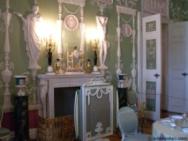 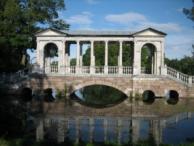 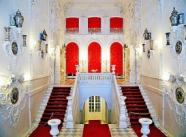 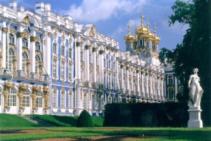 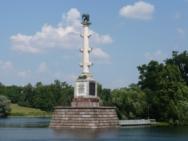 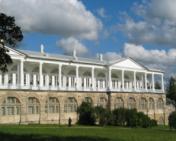 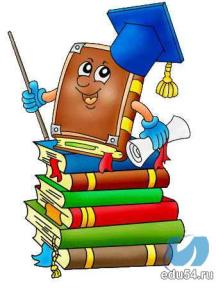 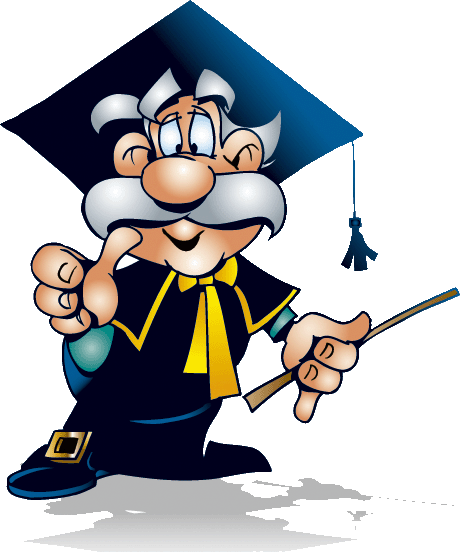 Вывод: использование понятий-интеграторов превращает науку и образование в открытую терминологическую систему, объединяющую различные дисциплины
Спасибо за внимание